Principales données probantes issues de la littérature grise et de la documentation évaluée par les pairs concernant l’abandon du tabagisme chez les patients atteints de cancer
MARS 2017
Table des matières
Aperçu
Pourquoi cette ressource est-elle importante?
Que contient cette ressource?
Comment utiliser cette ressource?
Méthodes 
Portée et limites
Conclusions des principales données probantes
Citation suggérée
Bibliographie 
Annexe – Principales données probantes classées par thème
2
L’usage du tabac dans ce document ne fait pas référence à son utilisation traditionnelle à des fins cérémoniales ou spirituelles. Le terme renvoie plutôt à l’usage abusif et à l’abandon des produits du tabac commerciaux.
3
Pourquoi cette ressource est-elle importante?
Pourquoi cette ressource est-elle importante?
L’usage du tabac est la principale cause mondiale de décès évitables 
Chaque année, l’usage du tabac coûte aux Canadiens des milliards de dollars en soins de santé, directement et indirectement (p. ex., perte de productivité, invalidité à long terme et décès)
5
Pourquoi cette ressource est-elle importante?
De nombreux patients atteints de cancer fument encore régulièrement (Lucchiari et coll., 2013; U.S. Department of Health and Human Services (HHS), 2014)
Environ 20 % des patients actuellement atteints de cancer au Canada sont des fumeurs (Li et coll., 2015)
Le tabagisme peut réduire l’efficacité des traitements contre le cancer et augmenter le risque d’effets secondaires liés au traitement (Li et coll., 2015)
Compte tenu de la nature addictive du tabac et du risque élevé de rechute, il est nécessaire d’intégrer les efforts favorisant l’abandon du tabagisme dans les soins contre le cancer (HHS, 2014; Warren et Ward, 2015)
6
[Speaker Notes: Sources des données :
Lucchiari C, Masiero M, Botturi A, Pravettoni G. Helping patients to reduce tobacco consumption in oncology: a narrative review. Springerplus 2016;5:1136.

U.S. Department of Health and Human Services (HHS). The Health Consequences of Smoking: 50 Years of Progress. A Report of the Surgeon General. Atlanta, GA : U.S. Department of Health and Human Services, Centers for Disease Control and Prevention, National Center for Chronic Disease Prevention and Health Promotion, Office on Smoking and Health, 2014.

Liu J, Chadder J, Fung S, G Lockwood, Rahal R, Halligan M, Mowat D, Bryant H. Smoking behaviours of current cancer patients in Canada. Current Oncology 2016; 23(3):201-203.

Li WHC, Chan SSC, Wang KMP, Lam TH. Helping cancer patients quit smoking by increasing their risk perception: a study protocol of a cluster randomized controlled trial. BMC Cancer 2015;15:490.

Warren GW, Ward KD. Integration of tobacco cessation services into multidisciplinary lung cancer care: rationale, state of the art, and future directions. Transl Lung Cancer Res 2015;4:339-52.]
Pourquoi cette ressource est-elle importante?
Les données indiquent que l’abandon du tabagisme permet d’améliorer l’efficacité du traitement et la probabilité de survie de tous les patients atteints de cancer, et pas seulement de ceux qui souffrent d’un cancer lié au tabac. Toutefois, la consommation de tabac est rarement abordée dans la pratique de l’oncologie.
Bien que des approches de l’abandon du tabagisme fondées sur des données probantes existent au Canada, ces services sont rarement offerts dans les établissements de soins oncologiques.
7
Que contient cette ressource?
Que contient cette ressource?
Cette ressource comprend : 
Des diapositives présentant les principales données probantes issues de la littérature grise et de la documentation évaluée par les pairs concernant les répercussions de la poursuite du tabagisme chez les patients atteints de cancer
Chaque diapositive résume les principales conclusions accompagnées de courtes citations, faciles à copier et à coller
La section de notes au bas de chaque diapositive contient les citations complètes relatives à chaque conclusion présentée (format facile à copier et à coller)
9
Comment utiliser cette ressource?
Comment utiliser cette ressource?
Le Partenariat canadien contre le cancer a compilé plusieurs sources de données dans une série de ressources visant à aider les organismes de lutte contre le cancer et les gouvernements à maintenir, à diffuser et à intensifier des approches de l’abandon du tabagisme fondées sur des données probantes au sein du système de lutte contre le cancer. 
Ces diapositives, qui présentent les principales données probantes, constituent l’une des nombreuses ressources offertes par le Partenariat pour soutenir la prise de décisions fondées sur des données probantes concernant l’abandon du tabagisme chez les patients atteints de cancer.
11
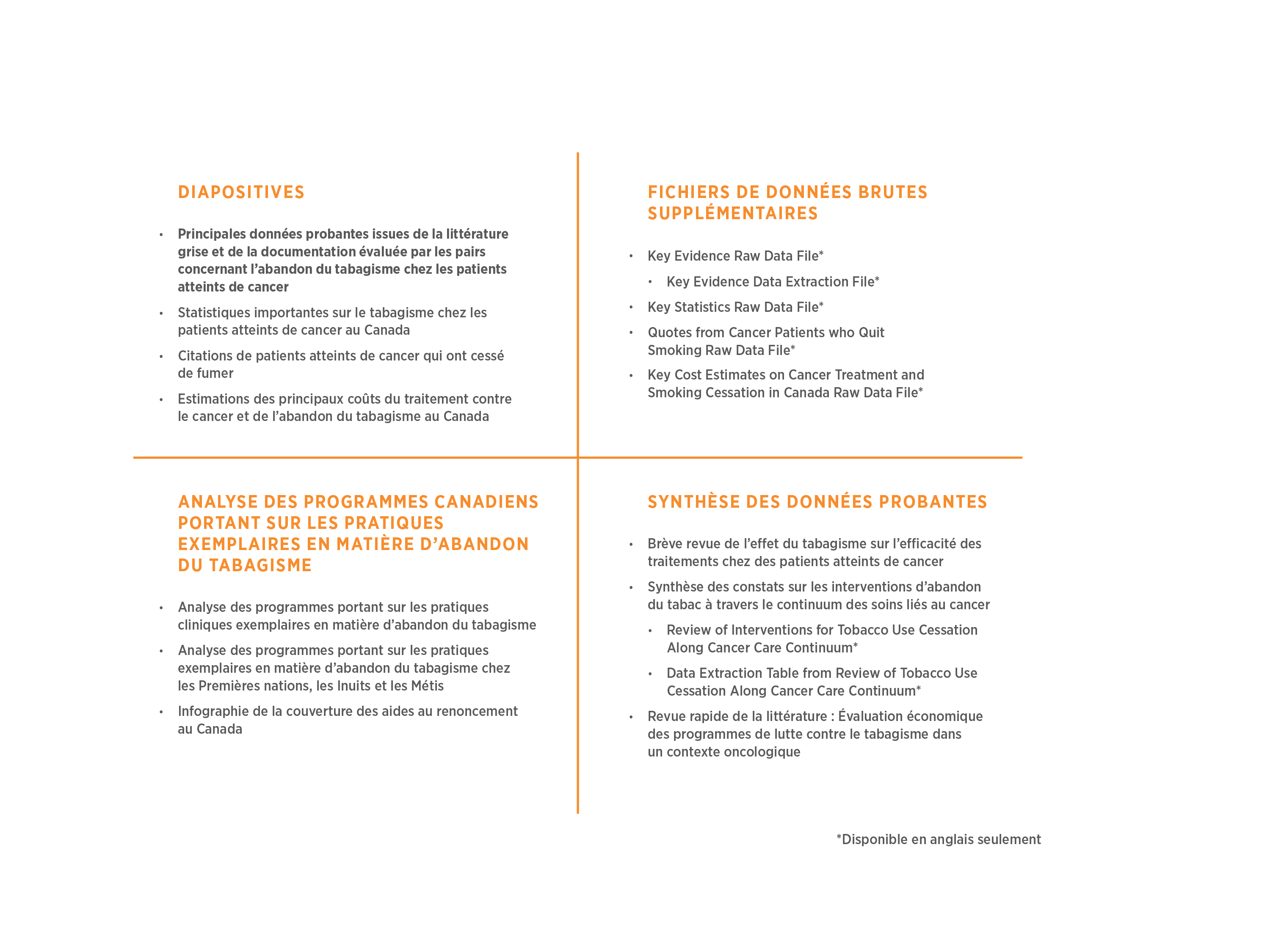 Ressources portant sur l’abandon du tabagisme au sein des systèmes de lutte contre le cancer
www.vuesurlecancer.ca/prevention_et_depistage/tabac/
12
Comment utiliser cette ressource?
Copier-coller les diapositives ou les principales conclusions issues de la littérature grise et de la documentation évaluée par les pairs dans des présentations, des notes d’information
Copier-coller les citations figurant dans les notes des diapositives, ou la section dédiée à la bibliographie
Citer la ressource en utilisant la citation suggérée dans vos présentations, séances d’information, rapports, etc.
13
Méthodes
Méthodes
Nous avons recensé les principales données probantes grâce à une étude exploratoire des bases de données bibliographiques et de la littérature grise
Nous avons compilé les principales sources de données probantes relatives aux domaines clés suivants, liés à l’abandon du tabagisme dans les établissements canadiens de soins oncologiques : 
Efficacité clinique
Rapport coût-efficacité
Estimations des coûts
15
Méthodes
Population : toute population de patients atteints de cancer
 Intervention : interventions antitabagiques
 Comparateur : tous
 Résultats :
avantages/risques de l’abandon du tabagisme
résultats cliniques (p. ex., récidive du cancer, décès, comorbidités, QdV)
rapport coût-efficacité des interventions antitabagiques
16
[Speaker Notes: QdV : qualité de vie]
Méthodes
La recherche documentaire a été effectuée à l’aide des sources suivantes :
Recherche dans les bases de données bibliographiques
 Medline (EBSCO)
 Cochrane Library (EBSCO)
 PubMed (NLM)
Littérature grise
Période : cinq dernières années (2012 à 2016)
Sélection des études et extraction des données effectuées par un évaluateur expérimenté
17
Diagramme de flux de données PRISMA
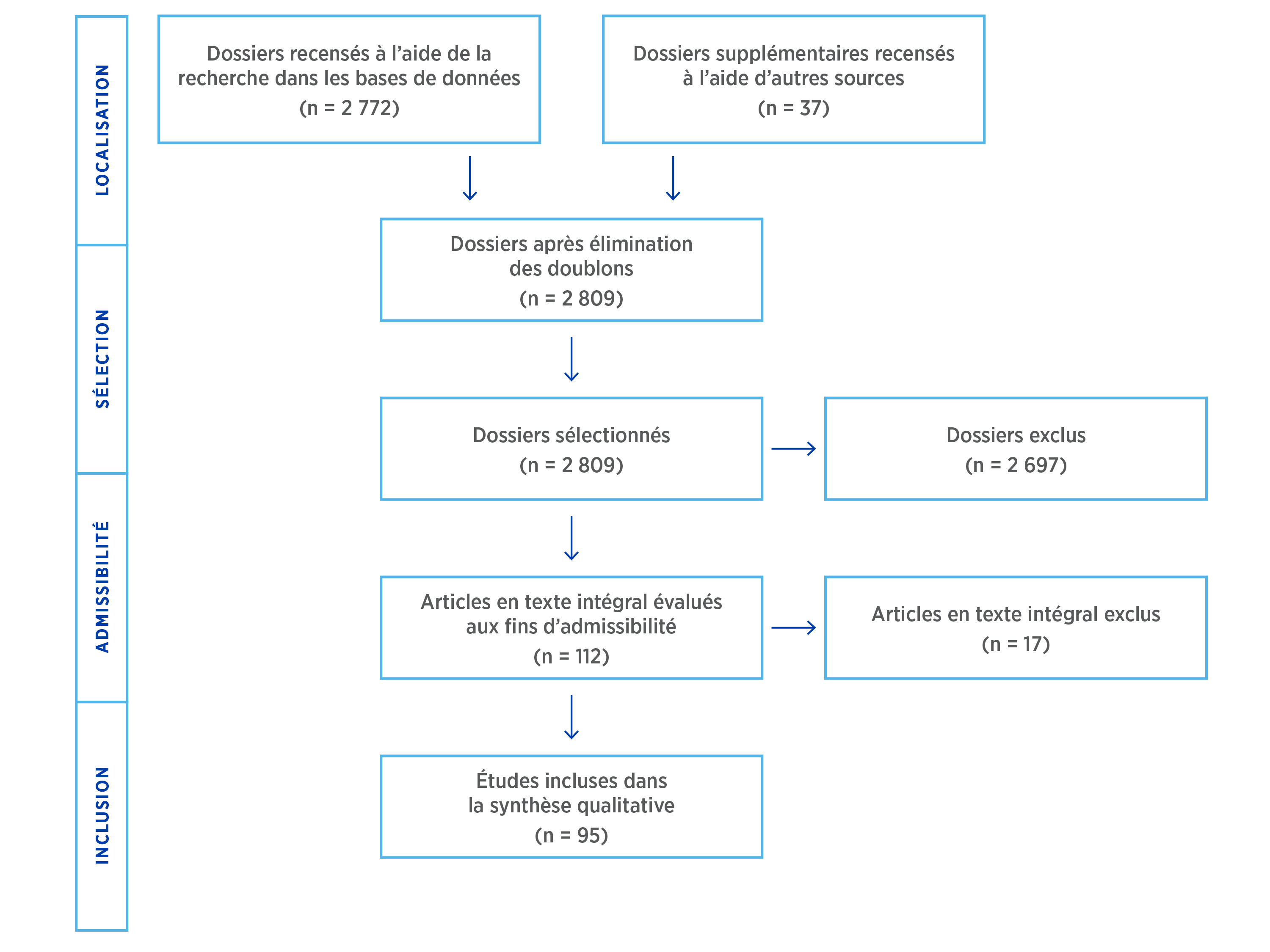 18
Résultats
Plus de 2 800 citations recensées
107 publications répondaient aux critères d’inclusion
70 publications provenaient des bases de données bibliographiques (évaluées par les pairs)
25 publications provenaient de la littérature grise
19
Portée et limites
Limites sur le plan de la méthodologie :
Recherche limitée aux cinq dernières années (2012 à 2016)
Inclusion des études en langue anglaise uniquement
Sélection des études effectuée par un seul évaluateur
Quelques-unes des citations recensées n’étaient pas disponibles aux fins de l’examen par le biais des services de bibliothèque
Aucune évaluation de la qualité effectuée
Limites sur le plan de l’interprétation :  
Il faut interpréter avec prudence les conclusions des études retenues en raison des variations liées à leur conception, à la taille des échantillons, au volume limité de résultats associés à certains thèmes et à l’absence d’évaluation de la qualité.
20
Conclusions des principales données probantes
Prévalence
En 2013, 15,2 % des nouveaux cas de cancer répertoriés au Canada étaient attribuables au tabagisme, qui constitue un facteur de risque
Malgré le fait que la proportion de cancers attribuables au tabagisme ait diminué de 17,9 % en 2000, la proportion de cancers attribuables au tabagisme continue d’être plus élevée que celle des cancers attribuables à l’excès de poids, à la consommation d’alcool et à l’inactivité physique
Les diagnostics de cancer évitables au Canada comprennent :
17 900 cancers du poumon
10 600 cancers colorectaux
4 900 cancers du sein
3 900 cancers de la tête et du cou
(Krueger et coll., 2016)
22
[Speaker Notes: Krueger H, Andres E.N., Koot J.M., Reilly B.D. The economic burden of cancers attributable to tobacco smoking, excess weight, alcohol use, and physical inactivity in Canada. Curr Oncol. 2016; 23 (4): 241-249.]
Prévalence
Le tabagisme est répandu au Canada au sein de la population de patients atteints de cancer et de la population générale (Liu et coll., 2016)
23
[Speaker Notes: Liu J, Chadder J, Fung S, G Lockwood, Rahal R, Halligan M, Mowat D, Bryant H. Smoking behaviours of current cancer patients in Canada. Current Oncology 2016; 23(3):201-203.]
Répercussions de la poursuite du tabagisme
L’usage du tabac augmente la mortalité, la toxicité, ainsi que les risques de récidive et de deuxième cancer primaire chez les patients atteints de cancer (Graham et coll., 2014) 
Graham et coll. (2014) ont tiré les conclusions suivantes sur l’usage et l’abandon du tabagisme : 
« Le tabagisme a un ou plusieurs effets néfastes sur tous les types de cancer. » 
« Le tabagisme a un ou plusieurs effets néfastes sur toutes les modalités de traitement. » 
« Les effets du tabagisme chez un fumeur sont distincts de ceux observés chez une personne ayant déjà fumé ou chez un ancien fumeur. » 
« Plusieurs sources de données démontrent que de nombreux effets du tabagisme sont réversibles. »
24
[Speaker Notes: Graham W, Toll B, Tami-Maury I, Gritz ER. Cancer prevention: Tobacco dependence and its treatment. Dans : DeVita, Hellman, and Rosenberg’s Cancer: Principles & Practice of Oncology, 10th. Éds VT DeVita, Jr., TS Lawrence, SA Rosenberg. Lippincott Williams & Wilkins: Philadelphie. 2014.]
Répercussions de la poursuite du tabagisme
Le rapport de 2014 du chef du service fédéral de la santé publique des É.-U. (HHS, 2014) conclut que :
Il existe des données probantes suffisantes permettant d’établir une relation de causalité entre le tabagisme et 
les effets négatifs sur la santé qui en résultent; 
l’augmentation des décès toutes causes confondues et des décès attribuables au cancer; 
l’augmentation du risque de deuxième cancer primaire causé par le tabagisme. 
Cependant, il n’existe pas de données probantes suffisantes permettant d’établir une relation de causalité entre le tabagisme et 
le risque de récidive; 
une moins bonne réponse au traitement; 
l’augmentation de la toxicité liée au traitement.
25
[Speaker Notes: U.S. Department of Health and Human Services. The Health Consequences of Smoking – 50 years of Progress: A Report of the Surgeon General. Atlanta : U.S. Department of Health and Human Services. Centers for Disease Control and Prevention, National Center for Chronic Disease Prevention and Health Promotion, Office on Smoking and Health; 2014.]
Répercussions de la poursuite du tabagisme
La littérature a également permis de relever ce qui suit concernant les répercussions du tabagisme sur le traitement du cancer : 
Dans l’ensemble, le tabagisme exerce un ou plusieurs effets néfastes sur toutes les modalités de traitement (Graham et coll., 2014)
Pour chaque type de cancer et chaque traitement, le tabagisme augmente les complications de la chirurgie et de la radiothérapie (Graham et coll., 2014)
Dans certains cas de diagnostics de cancer, les bienfaits de l’abandon du tabagisme peuvent être égaux ou supérieurs à ceux des traitements de pointe contre le cancer (HHS, 2014)
26
[Speaker Notes: Graham W, Toll B, Tami-Maury I, Gritz ER. Cancer prevention: Tobacco dependence and its treatment. Dans : DeVita, Hellman, and Rosenberg’s Cancer: Principles & Practice of Oncology, 10th. Éds VT DeVita, Jr., TS Lawrence, SA Rosenberg. Lippincott Williams & Wilkins: Philadelphia. 2014.

U.S. Department of Health and Human Services. The Health Consequences of Smoking – 50 years of Progress: A Report of the Surgeon General. Atlanta : U.S. Department of Health and Human Services. Centers for Disease Control and Prevention, National Center for Chronic Disease Prevention and Health Promotion, Office on Smoking and Health; 2014.]
Mortalité
Il existe des données probantes substantielles démontrant que pour pratiquement tous les types de cancer et indépendamment des modalités de traitement, les patients qui fument présentent un risque accru de mortalité globale (Graham et coll., 2014)
De même, les données probantes examinées dans le rapport du chef du service fédéral de la santé publique des É.-U. suggèrent que le risque de décès pourrait diminuer de 30 à 40 % si l’on cesse de fumer au moment du diagnostic (HHS, 2014)
27
[Speaker Notes: Graham W, Toll B, Tami-Maury I, Gritz ER. Cancer prevention: Tobacco dependence and its treatment. Dans : DeVita, Hellman, and Rosenberg’s Cancer: Principles & Practice of Oncology, 10th. Éds VT DeVita, Jr., TS Lawrence, SA Rosenberg. Lippincott Williams & Wilkins: Philadelphia. 2014.

U.S. Department of Health and Human Services. The Health Consequences of Smoking – 50 years of Progress: A Report of the Surgeon General. Atlanta : U.S. Department of Health and Human Services. Centers for Disease Control and Prevention, National Center for Chronic Disease Prevention and Health Promotion, Office on Smoking and Health; 2014.]
Interventions antitabagiques chez les patients atteints de cancer
Les directives suivantes ont été fournies aux organismes de lutte contre le cancer :  
« Tous les patients doivent être interrogés sur l’usage du tabac à l’aide d’évaluations structurées. 
Tous les patients qui consomment des produits du tabac ou qui présentent un risque de récidive devraient se voir offrir un soutien en matière d’abandon du tabagisme fondé sur des données probantes.
L’évaluation de l’usage du tabac et le soutien en matière d’abandon du tabagisme devraient avoir lieu au moment du diagnostic, mais aussi pendant le traitement et le suivi de tous les patients atteints de cancer. »
(Graham et coll., 2014)
28
[Speaker Notes: Graham W, Toll B, Tami-Maury I, Gritz ER. Cancer prevention: Tobacco dependence and its treatment. Dans : DeVita, Hellman, and Rosenberg’s Cancer: Principles & Practice of Oncology, 10th. Éds VT DeVita, Jr., TS Lawrence, SA Rosenberg. Lippincott Williams & Wilkins: Philadelphia. 2014.]
Citation suggérée
Partenariat canadien contre le cancer. (2017). Principales données probantes issues de la littérature grise et de la documentation évaluée par les pairs concernant l’abandon du tabagisme chez les patients atteints de cancer. Consulté le XX [mois] 20XX à partir de : www.vuesurlecancer.ca/prevention_et_depistage/tabac/
29
Bibliographie
Bibliographie (bases de données électroniques)
Balduyck B, Sardari Nia P, Cogen A, et coll. The effect of smoking cessation on quality of life after lung cancer surgery. Eur J Cardiothorac Surg. Dec 2011;40(6):1432-1437; discussion 1437-1438.
Berg CJ, Thomas AN, Mertens AC, et coll. Correlates of continued smoking versus cessation among survivors of smoking-related cancers. Psychooncology. Apr 2013;22(4):799-806.
Bostrom PJ, Alkhateeb S, Trottier G, et coll. Sex differences in bladder cancer outcomes among smokers with advanced bladder cancer. BJU Int. Jan 2012;109(1):70-76.
Braithwaite D, Izano M, Moore DH, et coll. Smoking and survival after breast cancer diagnosis: a prospective observational study and systematic review. Breast Cancer Res Treat. Nov 2012;136(2):521-533.
Burris JL, Studts JL, DeRosa AP, Ostroff JS. Systematic Review of Tobacco Use after Lung or Head/Neck Cancer Diagnosis: Results and Recommendations for Future Research. Cancer Epidemiol Biomarkers Prev. Oct 2015;24(10):1450-1461.
Cao W, Liu Z, Gokavarapu S, Chen Y, Yang R, Ji T. Reformed smokers have survival benefits after head and neck cancer. Br J Oral Maxillofac Surg. Sep 2016;54(7):818-825.
Chen J, Qi Y, Wampfler JA, et coll. Effect of cigarette smoking on quality of life in small cell lung cancer patients. Eur J Cancer. Jul 2012;48(11):1593-1601.
Cooley ME, Finn KT, Wang Q, et coll. Health behaviors, readiness to change, and interest in health promotion programs among smokers with lung cancer and their family members: a pilot study. Cancer Nurs. Mar-Apr 2013;36(2):145-154.
Cooley ME, Wang Q, Johnson BE, et coll. Factors associated with smoking abstinence among smokers and recent-quitters with lung and head and neck cancer. Lung Cancer. May 2012;76(2):144-149.
Crivelli JJ, Xylinas E, Kluth LA, Rieken M, Rink M, Shariat SF. Effect of smoking on outcomes of urothelial carcinoma: a systematic review of the literature. Eur Urol. Apr 2014;65(4):742-754.
de Bruin-Visser JC, Ackerstaff AH, Rehorst H, Retel VP, Hilgers FJ. Integration of a smoking cessation program in the treatment protocol for patients with head and neck and lung cancer. Eur Arch Otorhinolaryngol. Feb 2012;269(2):659-665.
Diamantis N, Xynos ID, Amptulah S, Karadima M, Skopelitis H, Tsavaris N. Prognostic significance of smoking in addition to established risk factors in patients with Dukes B and C colorectal cancer: a retrospective analysis. J buon. Jan-Mar 2013;18(1):105-115.
Emmons KM, Sprunck-Harrild K, Puleo E, de Moor J. Provider advice about smoking cessation and pharmacotherapy among cancer survivors who smoke: practice guidelines are not translating. Transl Behav Med. Jun 2013;3(2):211-217.
Farley A, Aveyard P, Kerr A, Naidu B, Dowswell G. Surgical lung cancer patients’ views about smoking and support to quit after diagnosis: a qualitative study. J Cancer Surviv. Apr 2016;10(2):312-319.
Ferketich AK, Niland JC, Mamet R, et coll. Smoking status and survival in the national comprehensive cancer network non-small cell lung cancer cohort. Cancer. Feb 15 2013;119(4):847-853.
Fucito LM, Czabafy S, Hendricks PS, Kotsen C, Richardson D, Toll BA. Pairing smoking-cessation services with lung cancer screening: A clinical guideline from the Association for the Treatment of Tobacco Use and Dependence and the Society for Research on Nicotine and Tobacco. Cancer. Apr 15 2016;122(8):1150-1159.
Fujisawa D, Umezawa S, Basaki-Tange A, Fujimori M, Miyashita M. Smoking status, service use and associated factors among Japanese cancer survivors--a web-based survey. Supportive Care In Cancer: revue officielle de la Multinational Association Of Supportive Care In Cancer. 2014;22(12):3125-3134.
Gajdos C, Hawn MT, Campagna EJ, Henderson WG, Singh JA, Houston T. Adverse effects of smoking on postoperative outcomes in cancer patients. Ann Surg Oncol. May 2012;19(5):1430-1438.
Gawron A, Hou L, Ning H, Berry JD, Lloyd-Jones DM. Lifetime risk for cancer death by sex and smoking status: the lifetime risk pooling project. Cancer Causes Control. Oct 2012;23(10):1729-1737.
Gillison ML, Zhang Q, Jordan R, et coll. Tobacco smoking and increased risk of death and progression for patients with p16-positive and p16-negative oropharyngeal cancer. J Clin Oncol. Jun 10 2012;30(17):2102-2111.
Goldstein AO, Ripley-Moffitt CE, Pathman DE, Patsakham KM. Tobacco use treatment at the U.S. National Cancer Institute’s designated Cancer Centers. Nicotine Tob Res. Jan 2013;15(1):52-58.
Gopalakrishna A, Longo TA, Fantony JJ, Van Noord M, Inman BA. Lifestyle factors and health-related quality of life in bladder cancer survivors: a systematic review. J Cancer Surviv. Oct 2016;10(5):874-882.
Hawkes AL, Chambers SK, Pakenham KI, et coll. Effects of a telephone-delivered multiple health behavior change intervention (CanChange) on health and behavioral outcomes in survivors of colorectal cancer: a randomized controlled trial. J Clin Oncol. Jun 20 2013;31(18):2313-2321.
Hoff CM, Grau C, Overgaard J. Effect of smoking on oxygen delivery and outcome in patients treated with radiotherapy for head and neck squamous cell carcinoma--a prospective study. Radiother Oncol. Apr 2012;103(1):38-44.
31
Bibliographie (bases de données électroniques)
Jerjes W, Upile T, Radhi H, et coll. The effect of tobacco and alcohol and their reduction/cessation on mortality in oral cancer patients: short communication. Head Neck Oncol. Mar 12 2012;4:6.
Kajizono M, Saito M, Maeda M, et coll. Cetuximab-induced skin reactions are suppressed by cigarette smoking in patients with advanced colorectal cancer. Int J Clin Oncol. Aug 2013;18(4):684-688.
Kawakita D, Hosono S, Ito H, et coll. Impact of smoking status on clinical outcome in oral cavity cancer patients. Oral Oncol. Feb 2012;48(2):186-191.
Klemp, I., Steffenssen, M., Bakholdt, V.,  Thygesen, T., Sorensen, J.A. Counselling is effective for Smoking Cessation in Head and Neck Cancer Patients - A Systematic Review and Meta-analysis. Oral and Maxillofacial Surgery. 2016; 74 (8): 687-694.
Kroeger N, Klatte T, Birkhauser FD, et coll. Smoking negatively impacts renal cell carcinoma overall and cancer-specific survival. Cancer. Apr 1 2012;118(7):1795-1802.
Krueger H, Andres E.N., Koot J.M., Reilly B.D. The economic burden of cancers attributable to tobacco smoking, excess weight, alcohol use, and physical inactivity in Canada. Curr Oncol. 2016; 23 (4): 241-249.
Kruskemper G, Handschel J. Smoking affects quality of life in patients with oral squamous cell carcinomas. Clin Oral Investig. Oct 2012;16(5):1353-1361.
Linam JM, Chand RR, Broudy VC, et coll. Evaluation of the impact of HIV serostatus, tobacco smoking and CD4 counts on epidermoid anal cancer survival. Int J STD AIDS. Feb 2012;23(2):77-82.
Liu M, Jiang G, Ding J, et coll. Smoking reduces survival in young females with lung adenocarcinoma after curative resection. Medical Oncology (Northwood, London, England). 2012;29(2):570-573.
Manafu E, Nemet C, Jarit I. Epidemiologic Research Regarding The Impact Of Risk Factors On Health-releated Quality Of Life In Cancer Patients. Rev Med Chir Soc Med Nat Iasi. Apr-Jun 2016;120(2):424-428.
Morales NA, Romano MA, Michael Cummings K, et coll. Accuracy of self-reported tobacco use in newly diagnosed cancer patients. Cancer Causes Control. Jun 2013;24(6):1223-1230.
Neslund-Dudas C, Kandegedara A, Kryvenko ON, et coll. Prostate tissue metal levels and prostate cancer recurrence in smokers. Biol Trace Elem Res. Feb 2014;157(2):107-112.
Ostroff JS, Burkhalter JE, Cinciripini PM, et coll. Randomized trial of a presurgical scheduled reduced smoking intervention for patients newly diagnosed with cancer. Health Psychol. Jul 2014;33(7):737-747.
Park ER, Japuntich SJ, Rigotti NA, et coll. A snapshot of smokers after lung and colorectal cancer diagnosis. Cancer. Jun 15 2012;118(12):3153-3164.
Poullis M, McShane J, Shaw M, et coll. Smoking status at diagnosis and histology type as determinants of long-term outcomes of lung cancer patients. Eur J Cardiothorac Surg. May 2013;43(5):919-924.
Price S, Hitsman B, Veluz-Wilkins A, et coll. The use of varenicline to treat nicotine dependence among patients with cancer. Psychooncology. May 24 2016.
Rieken M, Shariat SF, Kluth LA, et coll. Association of Cigarette Smoking and Smoking Cessation with Biochemical Recurrence of Prostate Cancer in Patients Treated with Radical Prostatectomy. Eur Urol. 2015;68(6):949-956.
Rink M, Furberg H, Zabor EC, et coll. Impact of smoking and smoking cessation on oncologic outcomes in primary non-muscle-invasive bladder cancer. Eur Urol. Apr 2013;63(4):724-732.
Rink M, Xylinas E, Babjuk M, et coll. Impact of smoking on outcomes of patients with a history of recurrent nonmuscle invasive bladder cancer. J Urol. Dec 2012;188(6):2120-2127.
Samanta D, Kaufman J, Carbone DP, Datta PK. Long-term smoking mediated down-regulation of Smad3 induces resistance to carboplatin in non-small cell lung cancer. Neoplasia. Jul 2012;14(7):644-655.
Schmidt-Hansen M, Page R, Hasler E. The effect of preoperative smoking cessation or preoperative pulmonary rehabilitation on outcomes after lung cancer surgery: a systematic review. Clin Lung Cancer. Mar 2013;14(2):96-102.
Shen MJ, Coups EJ, Li Y, Holland JC, Hamann HA, Ostroff JS. The role of posttraumatic growth and timing of quitting smoking as moderators of the relationship between stigma and psychological distress among lung cancer survivors who are former smokers. Psychooncology. Jun 2015;24(6):683-690.
Shin DW, Park JH, Kim SY, et coll. Guilt, censure, and concealment of active smoking status among cancer patients and family members after diagnosis: a nationwide study. Psychooncology. May 2014;23(5):585-591.
Shiono S, Katahira M, Abiko M, Sato T. Smoking is a perioperative risk factor and prognostic factor for lung cancer surgery. Gen Thorac Cardiovasc Surg. Feb 2015;63(2):93-98.
Siegel AB, Conner K, Wang S, et coll. Smoking and hepatocellular carcinoma mortality. Exp Ther Med. Jan 2012;3(1):124-128.
Simmons VN, Litvin EB, Jacobsen PB, et coll. Predictors of smoking relapse in patients with thoracic cancer or head and neck cancer. Cancer. Apr 1 2013;119(7):1420-1427.
32
Bibliographie (bases de données électroniques)
Simmons VN, Litvin EB, Unrod M, Brandon TH. Oncology healthcare providers’ implementation of the 5A’s model of brief intervention for smoking cessation: patients' perceptions. Patient Educ Couns. Mar 2012;86(3):414-419.
Smit EF, Wu YL, Gervais R, et coll. A randomized, double-blind, phase III study comparing two doses of erlotinib for second-line treatment of current smokers with advanced non-small-cell lung cancer (CurrentS). Lung Cancer. Sep 2016;99:94-101.
Thomas RJ, Holm M, Williams M, et coll. Lifestyle factors correlate with the risk of late pelvic symptoms after prostatic radiotherapy. Clinical Oncology (Royal College Of Radiologists [Grande-Bretagne]). 2013;25(4):246-251.
Vaidya V, Hufstader-Gabriel M, Gangan N, Shah S, Bechtol R. Utilization of smoking-cessation pharmacotherapy among chronic obstructive pulmonary disease (COPD) and lung cancer patients. Curr Med Res Opin. Jun 2014;30(6):1043-1050.
Warren GW, Kasza KA, Reid ME, Cummings KM, Marshall JR. Smoking at diagnosis and survival in cancer patients. Int J Cancer. Jan 15 2013;132(2):401-410.
Warren GW, Marshall JR, Cummings KM, et coll. Practice patterns and perceptions of thoracic oncology providers on tobacco use and cessation in cancer patients. J Thorac Oncol. May 2013;8(5):543-548.
Warren GW, Marshall JR, Cummings KM, et coll. Addressing tobacco use in patients with cancer: a survey of American Society of Clinical Oncology members. J Oncol Pract. Sep 2013;9(5):258-262.
Warren GW, Marshall JR, Cummings KM, et coll. Automated tobacco assessment and cessation support for cancer patients. Cancer. Feb 15 2014;120(4):562-569.
Zeng L, Yu X, Yu T, Xiao J, Huang Y. Interventions for smoking cessation in people diagnosed with lung cancer. Cochrane Database of Systematic Reviews. 2015(12).
Zhang F, Han H, Wang C, et coll. A retrospective study: the prognostic value of anemia, smoking and drinking in esophageal squamous cell carcinoma with primary radiotherapy. World J Surg Oncol. Oct 01 2013;11:249.
Zheng Y, Cao X, Wen J, et coll. Smoking affects treatment outcome in patients with resected esophageal squamous cell carcinoma who received chemotherapy. PLoS One. 2015;10(4):e0123246.
33
Bibliographie (littérature grise)
US Department of Health and Human Services. Chapter 6: Cancer. Dans : The Health Consequences of Smoking—50 Years of Progress A Report of the Surgeon General. 2014. p. 139–352.
Partenariat canadien contre le cancer. « Section spéciale : Comportements tabagiques chez les patients atteints de cancer » dans le Rapport de 2016 sur le rendement du système de lutte contre le cancer. Juillet 2016.
Graham W, Toll B, Tami-Maury I, Gritz ER. Cancer prevention: Tobacco dependence and its treatment. Dans : DeVita, Hellman, and Rosenberg’s Cancer: Principles & Practice of Oncology, 10th. Éds VT DeVita, Jr., TS Lawrence, SA Rosenberg. Lippincott Williams & Wilkins : Philadelphie. 2014.
34
Bibliographie (littérature grise)
California Department of Public Health, Comprehensive Cancer Control Program, Université de la Californie, Davis, et California Dialogue on Cancer (CDOC) Tobacco Stakeholder Advisory Group. Tobacco Cessation in Cancer Prevention and Treatment: A call to Action for California Cancer Centers. Avril 2016. Disponible à (anglais seulement) : https://www.iaslc.org/sites/default/files/wysiwyg-assets/ca_cancer_center_tobacco_call_to_action.pdf
Institut de cardiologie de l’Université d'Ottawa; Modèle d’Ottawa pour l’abandon du tabac : 2012-2015 Faits saillants. 2016. Disponible à : http://ottawamodel.ottawaheart.ca/sites/ottawamodel.ottawaheart.ca/files/omsc_hmpg/highlight_doc_fr_spread_web.pdf
Taylor KL, Hagerman C, Bellini P, Luta C, Regis S, McKee A, et coll. Assessment of a telephone counselling smoking cessation intervention in the lung cancer screening setting: A randomized pilot study. 2016. Disponible à (anglais seulement) : https://www.nationalacademies.org/hmd/~/media/Files/Activity%20Files/Disease/NCPF/2016-JUN-20/Taylor.pdf
Action Cancer Manitoba. Practice Guideline: Smoking Cessation in Oncology Care. Novembre 2016. Disponible à (anglais seulement) : http://www.cancercare.mb.ca/resource/File/CPG/Practice_Guideline/PG-Smoking_Cessation_Supportive_Care_Smoking_Cessation_in_Oncology_Care_2015_11_30.pdf
Cancer Care Nova Scotia. Evidence-based tobacco cessation for cancer patients. 2016. Disponible à (anglais seulement) : http://www.cancercare.ns.ca/site-cc/media/cancercare/In%20Practice%20Fall%202016.pdf
eviQ Cancer Treatments Online. Smoking cessation in oncology. Disponible à (anglais seulement) : https://www.eviq.org.au/LinkClick.aspx?fileticket=e4GGXLOw_fo%3D&tabid=37
Partenariat canadien contre le cancer. Accélérer la prise de mesures éprouvées contre le tabac : intégrer la lutte contre le cancer à la lutte contre le tabagisme. 2014. Disponible à : https://content.cancerview.ca/download/cv/prevention_and_screening/tobacco_cessation/documents/intergratingcctobaccocontrolfrpdf?attachment=0
35
Bibliographie (littérature grise)
Partenariat canadien contre le cancer. Pratiques cliniques exemplaires en matière de renoncement au tabagisme – Résultats de l’analyse des programmes canadiens. Avril 2016. Disponible à : https://content.cancerview.ca/download/cv/prevention_and_screening/tobacco_cessation/documents/cessationprogramscanv3frpdf?attachment=0
Partenariat canadien contre le cancer. Les pratiques exemplaires en matière d’abandon du tabagisme chez les Premières nations, les Inuits et les Métis – Résultats de l’analyse des programmes canadiens. Avril 2016. Disponible à : https://content.cancerview.ca/download/cv/prevention_and_screening/tobacco_cessation/documents/fnimtobaccoleadingpractices2frpdf?attachment=0
Partenariat canadien contre le cancer. Couverture des aides au renoncement au Canada. Avril 2016. Disponible à : https://content.cancerview.ca/download/cv/prevention_and_screening/tobacco_cessation/documents/cessationaidcoverage2frpdf?attachment=0
Partenariat canadien contre le cancer. « Section spéciale : Comportements tabagiques chez les patients atteints de cancer » dans le Rapport de 2016 sur le rendement du système de lutte contre le cancer. Juillet 2016.  Disponible à : http://www.systemperformance.ca/fr/
Pasichnyk D, Guo B, Harstall C, Tjosvold L. Brève revue de l’effet du tabagisme sur l’efficacité des traitements chez des patients atteints du cancer. Décembre 2016. Disponible à : https://content.cancerview.ca/download/cv/prevention_and_screening/tobacco_cessation/documents/rapidreviewofimpacttobaccofrpdf?attachment=0
Centre for Excellence in Economic Analysis Research (CLEAR) The HUB Health Research Solutions Li Ka Shing Knowledge Institute Hôpital St. Michael. Revue rapide de la littérature: Évaluation économique des programmes de lutte contre le tabagisme dans un contexte oncologique. Avril 2015. Disponible à : https://content.cancerview.ca/download/cv/prevention_and_screening/tobacco_cessation/documents/rapidliteraturereviewecoevalfrpdf?attachment=0
Kelly Lang-Robertson Centre for Effective Practice. Interventions Aimed at Tobacco Use Cessation along the Cancer Care Continuum: Final Report. Mars 2015. Disponible à (anglais seulement) : https://content.cancerview.ca/download/cv/prevention_and_screening/tobacco_cessation/documents/interventionsfortobaccousepdf?attachment=0
36
Bibliographie (littérature grise)
Action Cancer Ontario. Les avantages de cesser de fumer pour les personnes atteintes d'un cancer. 2015. Disponible à : http://ottawahospital.libguides.com/ld.php?content_id=25696933
Alberta Health Services; Alberta Prevents Cancer. Breathe Easier Through your Cancer Treatment. 2016. Disponible à (anglais seulement) : http://www.albertahealthservices.ca/assets/info/hp/cancer/if-hp-cancer-guide-tobacco-cessation-poster-trifold.pdf
Action Cancer Manitoba. Smoking Cessation: A quit smoking guide for cancer patients. Janvier 2014.
National Comprehensive Cancer Network (NCCN). Smoking Cessation. 2015. Disponible à (anglais seulement) : https://www.nccn.org/about/news/newsinfo.aspx?NewsID=498
American Society of Clinical Oncology. Tobacco Cessation Guide for oncology providers. 2012. Disponible à (anglais seulement) : http://www.asco.org/sites/new-www.asco.org/files/content-files/blog-release/documents/tobacco-cessation-guide.pdf
American Society of Clinical Oncology. Stopping tobacco use after a cancer diagnosis: resources and guidance for patients and families. 2012. Disponible à (anglais seulement) : http://www.asco.org/sites/new-www.asco.org/files/content-files/practice-and-guidelines/documents/stopping-tobacco-use-booklet.pdf
Michigan Cancer Consortium. Diagnosed with cancer? It’s never too late to quit smoking. Disponible à (anglais seulement) : http://www.michigancancer.org/PDFs/TobaccoCessationBrochure.pdf
National Cancer Institute. Smoking in Cancer care - patient version. 2014. Disponible à (anglais seulement) : https://www.cancer.gov/about-cancer/causes-prevention/risk/tobacco/smoking-cessation-pdq
National Cancer Institute. Smoking in Cancer care - health professional version. 2014. Disponible à (anglais seulement) : https://www.cancer.gov/about-cancer/causes-prevention/risk/tobacco/smoking-cessation-hp-pdq
Warren, G. Toll, B. Tamí¬Maury, I. Gritz, E. PART IV Cancer Prevention and Screening ¬ Cancer of the Breast: Cancer: Principles & Practice of Oncology 10th Edition. 2014.
37
Annexe :Principales données probantes classées par thème
Interprétation des données probantes
Il est important de faire preuve de prudence lors de l’interprétation des conclusions des études mentionnées dans les diapositives en annexe
La qualité des études n’ayant pas été évaluée, il faut éviter toute généralisation des conclusions
39
Thèmes des principales données probantes
Les conclusions sont présentées selon les thèmes suivants :
Usage du tabac chez les patients atteints de cancer
Prévalence
Poursuite du tabagisme après le diagnostic
Rechute
Poursuite ou abandon du tabagisme chez les patients atteints de cancer
Répercussions de la poursuite ou de l’abandon du tabagisme sur le traitement du cancer
Généralités
Radiothérapie
Chimiothérapie
Chirurgie
Pharmacothérapie
Autre
40
Thèmes des principales données probantes (suite)
Répercussions de la poursuite ou de l’abandon du tabagisme sur les résultats en matière de santé :
Récidive du cancer
Deuxième cancer primaire
Mortalité
Survie
Répercussions de la poursuite ou de l’abandon du tabagisme sur la qualité de vie
Interventions antitabagiques chez les patients atteints de cancer
Utilisation d’aides antitabagiques par les patients atteints de cancer
Efficacité des interventions antitabagiques chez les patients atteints de cancer
Modèles de pratique clinique et formation sur l’abandon du tabagisme
41
Principales données probantes :Usage du tabac chez les patients atteints de cancer
Prévalence
En 2013, 15,2 % des nouveaux cas de cancer répertoriés au Canada étaient attribuables au tabagisme, qui constitue un facteur de risque
Malgré le fait que la proportion de cancers attribuables au tabagisme ait diminué de 17,9 % en 2000, la proportion de cancers attribuables au tabagisme continue d’être plus élevée que celle des cancers attribuables à l’excès de poids, à la consommation d’alcool et à l’inactivité physique
Les diagnostics de cancer évitables au Canada comprennent :
17 900 cancers du poumon
10 600 cancers colorectaux
4 900 cancers du sein
3 900 cancers de la tête et du cou
(Krueger et coll., 2016)
43
[Speaker Notes: Krueger H, Andres E.N., Koot J.M., Reilly B.D. The economic burden of cancers attributable to tobacco smoking, excess weight, alcohol use, and physical inactivity in Canada. Curr Oncol. 2016; 23 (4): 241-249.]
Prévalence
Le tabagisme est répandu au Canada au sein de la population de patients atteints de cancer et de la population générale (Liu et coll., 2016)
Au sein d’une cohorte américaine de patients atteints de cancer, on a constaté que 90,2 % des personnes atteintes d’un cancer du poumon et 54,8 % des personnes atteintes d’un cancer colorectal ont déclaré avoir déjà fumé (Park et coll., 2012)
44
[Speaker Notes: Liu J, Chadder J, Fung S, G Lockwood, Rahal R, Halligan M, Mowat D, Bryant H. Smoking behaviours of current cancer patients in Canada. Current Oncology 2016; 23(3):201-203.

Park ER, Japuntich SJ, Rigotti NA, et coll. A snapshot of smokers after lung and colorectal cancer diagnosis. Cancer. Jun 15 2012;118(12):3153-3164.]
Poursuite du tabagisme après le diagnostic
La recherche documentaire a permis de répertorier les études ayant examiné la poursuite du tabagisme après un diagnostic de cancer
Un examen systématique des données agrégées sur les cancers du poumon et les cancers de la tête et du cou a démontré un taux de prévalence du tabagisme de 53,8 % chez les fumeurs après le diagnostic de cancer (Burris et coll., 2015)
Chez une cohorte de patients atteints de cancer, 14,2 % des patients atteints d’un cancer du poumon et 9,0 % des patients atteints d’un cancer colorectal fumaient toujours cinq mois après le diagnostic (Park et coll., 2012)
Une enquête qualitative menée aux États-Unis auprès de patients atteints d’un cancer du poumon a révélé que les taux de tabagisme continuaient d’être élevés après le diagnostic, chez les patients comme chez les membres de la famille (43 % et 30 %) (Cooley et coll., 2013)
45
[Speaker Notes: Burris JL, Studts JL, DeRosa AP, Ostroff JS. Systematic Review of Tobacco Use after Lung or Head/Neck Cancer Diagnosis: Results and Recommendations for Future Research. Cancer Epidemiol Biomarkers Prev. Oct 2015;24(10):1450-1461.

Fujisawa D, Umezawa S, Basaki-Tange A, Fujimori M, Miyashita M. Smoking status, service use and associated factors among Japanese cancer survivors--a web-based survey. Supportive Care In Cancer : revue officielle de la Multinational Association Of Supportive Care In Cancer. 2014;22(12):3125-3134.

Park ER, Japuntich SJ, Rigotti NA, et coll. A snapshot of smokers after lung and colorectal cancer diagnosis. Cancer. Jun 15 2012;118(12):3153-3164.

Cooley ME, Finn KT, Wang Q, et coll. Health behaviors, readiness to change, and interest in health promotion programs among smokers with lung cancer and their family members: a pilot study. Cancer Nurs. Mar-Apr 2013;36(2):145-154.]
Poursuite du tabagisme après le diagnostic
Parmi les facteurs associés à la poursuite du tabagisme chez les patients atteints de cancer, on peut citer :
Le fait de posséder un régime d’assurance, de ne pas recevoir de chimiothérapie, de ne pas pas subir d’intervention chirurgicale, de présenter une maladie cardiovasculaire avant le diagnostic, de bénéficier d’un soutien émotionnel plus faible et d’avoir une consommation quotidienne de tabac plus élevée (Park et coll., 2012; étude américaine portant sur des patients atteint d’un cancer du poumon ou colorectal)
46
[Speaker Notes: Park ER, Japuntich SJ, Rigotti NA, et coll. A snapshot of smokers after lung and colorectal cancer diagnosis. Cancer. Jun 15 2012;118(12):3153-3164.]
Poursuite du tabagisme après le diagnostic
La recherche documentaire a permis de répertorier les études ayant examiné l’abandon du tabagisme après un diagnostic de cancer
Chez des patients américains atteints d’un cancer du poumon ou d’un cancer de la tête et du cou, les taux de prévalence d’une abstinence de sept jours étaient de 68 % après 3 mois et de 61 % après 6 mois (Cooley et coll., 2012)
Lors d’une étude qualitative menée auprès de patients ayant subi une intervention chirurgicale contre un cancer du poumon au R.-U., on a constaté que de nombreux patients avaient cessé de fumer pendant leur hospitalisation et que, même si la plupart d’entre eux souhaitaient continuer de ne plus fumer, ils ont présenté une rechute peu de temps après leur congé de l’hôpital (Farley et coll., 2016)
L’analyse qualitative d’un échantillon de survivants du cancer aux États-Unis a révélé que les facteurs motivant l’abandon du tabagisme comprenaient les effets de l’annonce d’un diagnostic de cancer, les recommandations des médecins de cesser de fumer et les influences sociales, alors que les obstacles à l’abandon du tabagisme comprenaient le sentiment de désespoir, le stress et la dépendance (Berg et coll., 2013)
47
[Speaker Notes: Cooley ME, Wang Q, Johnson BE, et coll. Factors associated with smoking abstinence among smokers and recent-quitters with lung and head and neck cancer. Lung Cancer. May 2012;76(2):144-149.

Farley A, Aveyard P, Kerr A, Naidu B, Dowswell G. Surgical lung cancer patients’ views about smoking and support to quit after diagnosis: a qualitative study. J Cancer Surviv. Apr 2016;10(2):312-319.

Berg CJ, Thomas AN, Mertens AC, et coll. Correlates of continued smoking versus cessation among survivors of smoking-related cancers. Psychooncology. Apr 2013;22(4):799-806.]
Rechute
Parmi les 154 patients américains ayant subi une intervention chirurgicale pour un cancer thoracique ou un cancer de la tête et du cou, les taux de rechute variaient considérablement en fonction des habitudes tabagiques avant la chirurgie
12 mois après une intervention chirurgicale, 60 % des patients qui fumaient dans la semaine précédant l’intervention avaient recommencé à fumer, comparativement à 13 % de ceux qui ne fumaient pas avant l’intervention 
Les facteurs prédictifs de rechute chez les patients qui fumaient avant l’intervention chirurgicale comprennent :
Une efficacité personnelle plus faible à renoncer au tabac, une plus grande propension à la dépression, une plus grande crainte face à la récidive du cancer
Les facteurs prédictifs de rechute chez les patients qui ne fumaient pas avant l’intervention chirurgicale comprennent :
Une perception plus élevée de la difficulté à renoncer au tabac et une perception plus faible des risques liés au cancer
(Simmons et coll., 2013)
48
[Speaker Notes: Simmons VN, Litvin EB, Jacobsen PB, et coll. Predictors of smoking relapse in patients with thoracic cancer or head and neck cancer. Cancer. Apr 1 2013;119(7):1420-1427.]
Principales données probantes : Répercussions de la poursuite ou de l’abandon du tabagisme sur le traitement du cancer
Radiothérapie
Quatre études recensées dans la recherche documentaire ont fait état des répercussions de l’usage du tabac sur la radiothérapie
En Chine, parmi 79 patients ayant présenté un carcinome épidermoïde de l’œsophage et ayant subi une radiothérapie, aucune différence significative n’a été observée entre les non-fumeurs et les fumeurs en ce qui concerne la survie globale à deux ans et la survie sans récidive (Zhang et coll., 2013)
Dans une étude japonaise, la survie globale à cinq ans chez des patients ayant présenté un carcinome épidermoïde de la cavité orale et ayant reçu une chimioradiothérapie ou une radiothérapie était de 60,4 % chez les non-fumeurs et de 53,6 % chez les gros fumeurs. Il a été montré que la méthode de traitement n’a pas eu d’effet sur la survie (Kawakita et coll., 2012)
Chez des patients atteints d’un cancer de la tête et du cou ayant subi des traitements de radiothérapie au Danemark, le risque de décès augmentait pour chaque paquet-année supplémentaire de tabagisme, et les mauvais résultats obtenus lors d’un traitement locorégional peuvent être expliqués par une réduction de l’apport en oxygène de la tumeur causée par une augmentation du taux de carboxyhémoglobine chez les fumeurs (Hoff et coll., 2012)
Au R.-U., les réponses à un questionnaire rempli par des patients atteints d’un cancer de la prostate ont montré que l’apparition de symptômes pelviens était retardée et moins importante après la radiothérapie chez les non-fumeurs (Thomas et coll., 2013)
50
[Speaker Notes: Zhang F, Han H, Wang C, et coll. A retrospective study: the prognostic value of anemia, smoking and drinking in esophageal squamous cell carcinoma with primary radiotherapy. World J Surg Oncol. Oct 01 2013;11:249.

Kawakita D, Hosono S, Ito H, et coll. Impact of smoking status on clinical outcome in oral cavity cancer patients. Oral Oncol. Feb 2012;48(2):186-191.

Hoff CM, Grau C, Overgaard J. Effect of smoking on oxygen delivery and outcome in patients treated with radiotherapy for head and neck squamous cell carcinoma-a prospective study. Radiother Oncol. Apr 2012;103(1):38-44.

Thomas RJ, Holm M, Williams M, et coll. Lifestyle factors correlate with the risk of late pelvic symptoms after prostatic radiotherapy. Clinical Oncology (Royal College Of Radiologists [Grande-Bretagne]). 2013;25(4):246-251.]
Chimiothérapie
Trois études tirées de la documentation évaluée par les pairs portaient sur le tabagisme et la chimiothérapie :
En Chine, parmi 1 084 patients ayant présenté un carcinome épidermoïde de l’œsophage, une diminution de la survie globale a été associée à une augmentation de l’usage de la cigarette, et il a été montré qu’en général, le tabagisme modifie les résultats thérapeutiques chez les patients ayant reçu de la chimiothérapie (Zheng et coll., 2015)
Une étude américaine suggère que la perte d’expression de Smad3 dans des cellules traitées par des condensats de fumée de cigarette induit une résistance au carboplatine en régulant positivement l’expression de Bc12, ce qui explique en partie le taux de chimiorésistance plus élevé observé chez les fumeurs (Samanta et coll., 2012)
La survie globale à cinq ans chez des patients ayant présenté un carcinome épidermoïde de la cavité orale et ayant reçu une chimioradiothérapie ou une radiothérapie au Japon était de 60,4 % chez les non-fumeurs et de 53,6 % chez les gros fumeurs. Il a été montré que la méthode de traitement n’a pas eu d’effet sur la survie (Kawakita et coll., 2012)
51
[Speaker Notes: Zheng Y, Cao X, Wen J, et coll. Smoking affects treatment outcome in patients with resected esophageal squamous cell carcinoma who received chemotherapy. PLoS One. 2015;10(4):e0123246.

Samanta D, Kaufman J, Carbone DP, Datta PK. Long-term smoking mediated down-regulation of Smad3 induces resistance to carboplatin in non-small cell lung cancer. Neoplasia. Jul 2012;14(7):644-655.

Kawakita D, Hosono S, Ito H, et coll. Impact of smoking status on clinical outcome in oral cavity cancer patients. Oral Oncol. Feb 2012;48(2):186-191.]
Chirurgie
Cinq études évaluées par les pairs ont examiné les répercussions du tabagisme sur les résultats chirurgicaux :
Au sein d’une population d’anciens combattants américains atteints de tumeurs malignes gastro-intestinales, les fumeurs actuels et anciens étaient beaucoup plus susceptibles que les non-fumeurs de contracter une infection de la plaie opératoire, de présenter des complications pulmonaires et de retourner en salle d’opération. Chez les fumeurs actuels, la durée du séjour postopératoire était considérablement plus longue (Gajdos et coll. 2012)
Une étude réalisée au au Japon auprès de patients atteints d’un cancer du poumon ayant subi une intervention chirurgicale a montré que 17,1 % des anciens fumeurs et 21,2 % des fumeurs actuels avaient présenté des complications respiratoires et cardiaques postopératoires, comparativement à 11,4 % des non-fumeurs (Shiono et coll., 2015)
52
[Speaker Notes: Gajdos C, Hawn MT, Campagna EJ, Henderson WG, Singh JA, Houston T. Adverse effects of smoking on postoperative outcomes in cancer patients. Ann Surg Oncol. May 2012;19(5):1430-1438.

Shiono S, Katahira M, Abiko M, Sato T. Smoking is a perioperative risk factor and prognostic factor for lung cancer surgery. Gen Thorac Cardiovasc Surg. Feb 2015;63(2):93-98.]
Chirurgie
Cinq études évaluées par les pairs ont examiné les répercussions du tabagisme sur les résultats chirurgicaux (suite) :
Dans une étude ayant évalué la qualité de vie après une intervention chirurgicale chez des patients belges atteints d’un cancer du poumon non à petites cellules, on a montré que les non-fumeurs présentaient une évolution favorable de la qualité de vie postopératoire, alors que les anciens fumeurs signalaient une augmentation de la douleur générale et thoracique, et que les patients ayant cessé de fumer récemment signalaient une incapacité physique fonctionnelle plus prolongée, une augmentation de la dyspnée et un déficit du fonctionnement physique et professionnel. Les fumeurs ont signalé une diminution du fonctionnement physique, domestique, professionnel et social, une augmentation de la douleur et un dysfonctionnement de l’épaule (Baldyuyck et coll., 2011)
Chez des patients japonais atteints d’un carcinome épidermoïde de la cavité orale ayant été traités par chimioradiothérapie/radiothérapie ou par chirurgie, la survie globale à cinq ans était de 86,9 % chez les non-fumeurs et de 78,6 % chez les gros fumeurs traités par la chirurgie. L’étude a révélé une interaction marginale entre les habitudes tabagiques et la méthode de traitement, ainsi que l’absence d’effet de la méthode de traitement sur la survie (Kawakita et coll., 2012)
53
[Speaker Notes: Balduyck B, Sardari Nia P, Cogen A, et coll. The effect of smoking cessation on quality of life after lung cancer surgery. Eur J Cardiothorac Surg. Dec 2011;40(6):1432-1437; discussion 1437-1438.

Kawakita D, Hosono S, Ito H, et coll. Impact of smoking status on clinical outcome in oral cavity cancer patients. Oral Oncol. Feb 2012;48(2):186-191.]
Chirurgie
Cinq études évaluées par les pairs ont examiné les répercussions du tabagisme sur les résultats chirurgicaux (suite) :
Un examen systématique ayant évalué les répercussions de l’abandon du tabagisme sur les résultats postopératoires de patients atteints d’un cancer du poumon a montré qu’on ne pouvait pas tirer de conclusion définitive en raison des limites méthodologiques des études examinées. (Schmidt-Hansen et coll., 2013)
54
[Speaker Notes: Schmidt-Hansen M, Page R, Hasler E. The effect of preoperative smoking cessation or preoperative pulmonary rehabilitation on outcomes after lung cancer surgery: a systematic review. Clin Lung Cancer. Mar 2013;14(2):96-102.]
Pharmacothérapie
Deux études évaluées par les pairs ont analysé le lien entre l’usage du tabac et la pharmacothérapie :
Chez des patients atteints d’un cancer colorectal au Japon, on a constaté que la consommation de cigarettes au cours d’un traitement anticancéreux à base de cétuximab réduit la cutiréaction, qui diminue à son tour les bénéfices du traitement (Kajizono et coll., 2013)
Puisque qu’il est établi que les fumeurs atteints d’un cancer du poumon non à petites cellules présentent un métabolisme accru de l’erlotinib par rapport aux non-fumeurs, un ECR multinational a été conçu pour évaluer l’efficacité et l’innocuité d’une dose accrue d’erlotinib chez les fumeurs, mais il n’a pas mis en évidence d’amélioration de l’efficacité du traitement (Smit et coll., 2016)
55
[Speaker Notes: Kajizono M, Saito M, Maeda M, et coll. Cetuximab-induced skin reactions are suppressed by cigarette smoking in patients with advanced colorectal cancer. Int J Clin Oncol. Aug 2013;18(4):684-688.

Smit EF, Wu YL, Gervais R, et coll. A randomized, double-blind, phase III study comparing two doses of erlotinib for second-line treatment of current smokers with advanced non-small-cell lung cancer (CurrentS). Lung Cancer. Sep 2016;99:94-101.]
Autre
Un examen systématique des répercussions de l’usage du tabac sur les résultats du traitement du carcinome urothélial a mis en évidence des données mitigées sur la réponse au traitement intravésical (Crivelli et coll., 2014)
56
[Speaker Notes: Crivelli JJ, Xylinas E, Kluth LA, Rieken M, Rink M, Shariat SF. Effect of smoking on outcomes of urothelial carcinoma: a systematic review of the literature. Eur Urol. Apr 2014;65(4):742-754.]
Principales données probantes : Répercussions de la poursuite ou de l’abandon du tabagisme sur les résultats en matière de santé
Récidive du cancer
Des études décrivant le lien entre l’usage du tabac et la récidive d’un cancer ont permis de déterminer que :
Chez les patients atteints d’un cancer de la prostate en Autriche et aux États-Unis, le fait d’avoir déjà fumé ou de fumer a été associé à un risque plus élevé de récidive biochimique du cancer par rapport au fait de ne pas fumer. L’abandon du tabagisme pendant une durée ≤ 4,9 années et une durée de 5 à 9,9 années a été associé à un risque plus élevé de récidive biochimique par rapport au risque observé chez les non-fumeurs (Rieken et coll., 2015)
Une étude multinationale portant sur les effets de la cigarette chez des patients ayant des antécédents de récidive d’un cancer de la vessie n’ayant pas infiltré le muscle vésical a révélé que les fumeurs ayant cessé de fumer depuis longtemps présentaient une diminution significative du risque de récidive de la maladie par rapport aux fumeurs (Rink et coll., 2012)
Une étude multinationale portant sur les effets de l’usage du tabac et le pronostic des patients atteints d’un cancer de la vessie n’ayant pas infiltré le muscle vésical a démontré que l’exposition cumulative au tabac chez les fumeurs actuels et anciens était associée à un risque de récidive du cancer, mais que l’abandon du tabagisme pendant plus de 10 ans réduisait ce risque (Rink et coll., 2013)
58
[Speaker Notes: Rieken M, Shariat SF, Kluth LA, et coll. Association of Cigarette Smoking and Smoking Cessation with Biochemical Recurrence of Prostate Cancer in Patients Treated with Radical Prostatectomy. Eur Urol. 2015;68(6):949-956.

Rink M, Xylinas E, Babjuk M, et coll. Impact of smoking on outcomes of patients with a history of recurrent nonmuscle invasive bladder cancer. J Urol. Dec 2012;188(6):2120-2127.

Rink M, Furberg H, Zabor EC, et coll. Impact of smoking and smoking cessation on oncologic outcomes in primary non-muscle-invasive bladder cancer. Eur Urol. Apr 2013;63(4):724-732.]
Récidive du cancer
Études décrivant le lien entre l’usage du tabac et la récidive d’un cancer :
Les résultats d’une étude portant sur les concentrations de métaux chez des patients américains atteints d’un cancer de la prostate ont montré que, parmi les personnes ayant déjà fumé et ayant connu une récidive biochimique, le tissu tumoral présentait des concentrations beaucoup plus faibles de plomb et un ratio beaucoup plus élevé de cadmium/plomb, ce qui suggère que les métaux jouent un rôle dans la récidive de la maladie (Neslund-Dudas et coll., 2014)
59
[Speaker Notes: Neslund-Dudas C, Kandegedara A, Kryvenko ON, et coll. Prostate tissue metal levels and prostate cancer recurrence in smokers. Biol Trace Elem Res. Feb 2014;157(2):107-112.]
Deuxième cancer primaire
Deux études portant sur des patients atteints d’un cancer de la tête et du cou ont signalé l’apparition d’un deuxième cancer primaire :
Parmi un échantillon de patients danois, 20 % des fumeurs avaient contracté un deuxième cancer après 10 ans, comparativement à 16 % des non-fumeurs (Hoff et coll., 2012)
Une étude menée auprès d’un échantillon de patients américains a révélé que le risque de contracter un deuxième cancer primaire augmente de 1,5 % par paquet-année (Gillison et coll., 2012)
60
[Speaker Notes: Hoff CM, Grau C, Overgaard J. Effect of smoking on oxygen delivery and outcome in patients treated with radiotherapy for head and neck squamous cell carcinoma--a prospective study. Radiother Oncol. Apr 2012;103(1):38-44.

Gillison ML, Zhang Q, Jordan R, et coll. Tobacco smoking and increased risk of death and progression for patients with p16-positive and p16-negative oropharyngeal cancer. J Clin Oncol. Jun 10 2012;30(17):2102-2111.]
Mortalité
Selon la littérature grise, il existe des données probantes substantielles démontrant que pour pratiquement tous les types de cancer et indépendamment des modalités de traitement, les patients qui fument présentent un risque accru de mortalité globale (Graham et coll., 2014)
De même, les données probantes examinées dans le rapport du chef du service fédéral de la santé publique des É.-U. suggèrent que le risque de décès pourrait diminuer de 30 à 40 % si l’on cesse de fumer au moment du diagnostic (HHS, 2014)
61
[Speaker Notes: Graham W, Toll B, Tami-Maury I, Gritz ER. Cancer prevention: Tobacco dependence and its treatment. Dans : DeVita, Hellman, and Rosenberg’s Cancer: Principles & Practice of Oncology, 10th. Éds VT DeVita, Jr., TS Lawrence, SA Rosenberg. Lippincott Williams & Wilkins : Philadelphie. 2014.

U.S. Department of Health and Human Services. The Health Consequences of Smoking – 50 years of Progress: A Report of the Surgeon General. Atlanta : U.S. Department of Health and Human Services. Centers for Disease Control and Prevention, National Center for Chronic Disease Prevention and Health Promotion, Office on Smoking and Health; 2014.]
Mortalité
Trois études ont relevé des liens significatifs entre l’usage du tabac et la mortalité (Bostrom et coll., 2012; Gajdos et coll., 2012; Warren et coll., 2013)
Quatre études ont montré que les fumeurs présentaient un risque accru de décès par rapport aux non-fumeurs (Lin et coll., 2013; Gawron et coll., 2012; Gillison et coll., 2012; Braithwaite et coll., 2012)
Une étude menée au sein d’une cohorte de patients atteints d’un carcinome épidermoïde oral au Royaume-Uni a montré que la réduction de l’usage du tabac et l’abandon du tabagisme entraîne une réduction de la mortalité à 3 et à 5 ans, respectivement (Jerjes et coll., 2012)
62
[Speaker Notes: Usage du tabac et mortalité
Chez des patients canadiens et finlandais atteints d'un cancer de la vessie, le tabagisme a été associé à un risque relatif de 1,4 (intervalle de confiance à 95 % : 1,0 à 1,9) pour la mortalité due au cancer de la vessie et de 1,4 (IC à 95 % : 1,1 à 1,8) pour la mortalité globale (Bostrom et coll., 2012)
Une étude américaine effectuée auprès d'anciens combattants atteints de cancer a montré que les fumeurs actuels et anciens présentaient un taux de mortalité considérablement plus élevé à 30 jours (rapport des cotes : 1,50; IC à 95 % : 1,19 à 1,89) (RC : 1,41; IC à 95 % : 1,08 à 1,82) et à 1 an (RC : 1,22; IC à 95 % : 1,08 à 1,38) (RC : 1,62; IC à 95 % : 1,43 à 1,85) après l'intervention chirurgicale (Gajdos et coll., 2012)
Une étude menée au sein d’une cohorte américaine de patients atteints de cancer a montré que le tabagisme augmente le risque de décès dus à la leucémie, au cancer du poumon, de la tête/du cou et de la prostate chez les hommes, ainsi qu'au cancer du sein, de l'ovaire et de l'utérus et au mélanome chez les femmes (Warren et coll., 2013)

Risque de décès
Chez des patients japonais atteints d'un cancer du pancréas, on a constaté que les fumeurs avaient un risque considérablement accru de décès par rapport aux non-fumeurs avec un risque relatif de 1,7 (1,33 à 2,19). Les anciens fumeurs présentaient un risque de décès supérieur de 1,36 fois à celui des non-fumeurs (Lin et coll., 2013)
Une étude menée au sein d’une cohorte américaine de patients atteints de cancer a montré que le risque de décès dus au cancer demeure considérablement plus élevé chez les fumeurs par rapport aux non-fumeurs, et que le risque de décès chez les fumeurs de sexe masculin à l'âge de 45 ans est de 27,7 % par rapport à 15,8 % chez les non-fumeurs. De même, le risque de décès dus au cancer chez les fumeuses est de 21,7 % par rapport à 13,2 % chez les non-fumeuses à l'âge de 45 ans (Gawron et coll., 2012)
Une étude réalisée chez des patients américains atteints d'un carcinome épidermoïde de la tête et du cou a montré que le risque de décès double (rapport de risque : 2,19; IC à 95 % : 1,46 à 3,28) chez les patients qui ont fumé au cours des traitements de radiothérapie (Gillison et coll., 2012)
Un examen systématique des études sur le cancer du sein a noté l'augmentation significative du risque de décès dus au cancer du sein chez les fumeuses, mais peu de données probantes ont montré l’existence d'un lien entre le fait d'avoir déjà fumé et la mortalité due au cancer du sein (Braithwaite et coll., 2012)

Bostrom PJ, Alkhateeb S, Trottier G, et coll. Sex differences in bladder cancer outcomes among smokers with advanced bladder cancer. BJU Int. Jan 2012;109(1):70-76.

Gajdos C, Hawn MT, Campagna EJ, Henderson WG, Singh JA, Houston T. Adverse effects of smoking on postoperative outcomes in cancer patients. Ann Surg Oncol. May 2012;19(5):1430-1438.

Warren GW, Kasza KA, Reid ME, Cummings KM, Marshall JR. Smoking at diagnosis and survival in cancer patients. Int J Cancer. Jan 15 2013;132(2):401-410.

Lin Y, Yagyu K, Ueda J, Kurosawa M, Tamakoshi A, Kikuchi S. Active and passive smoking and risk of death from pancreatic cancer: findings from the Japan Collaborative Cohort Study. Pancreatology. May-Jun 2013;13(3):279-284.

Gawron A, Hou L, Ning H, Berry JD, Lloyd-Jones DM. Lifetime risk for cancer death by sex and smoking status: the lifetime risk pooling project. Cancer Causes Control. Oct 2012;23(10):1729-1737.

Gillison M, Zhang Q, Jordan R, et coll. Tobacco use treatment in the U.S. National Cancer Institute’s designated Cancer Centers. J Clin Concol. 2012;30(17):2102-2111.

Braithwaite D, Izano M, Moore DH, et coll. Smoking and survival after breast cancer diagnosis: a prospective observational study and systematic review. Breast Cancer Res Treat. Nov 2012;136(2):521-533.

Jerjes W, Upile T, Radhi H, et coll. The effect of tobacco and alcohol and their reduction/cessation on mortality in oral cancer patients: short communication. Head Neck Oncol. Mar 12 2012;4:6.]
Survie
Bien qu’un certain nombre d’études relevées dans la recherche documentaire montrent des résultats mitigés ou non significatifs en ce qui concerne le lien entre l’usage du tabac et la survie (Poullis et coll., 2013; Siegel et coll., 2012; Zhang et coll., 2013; Rink et coll., 2012), la majorité des études font état de l’existence de liens significatifs entre ces deux paramètres.
63
[Speaker Notes: Résultats mitigés ou non significatifs
Une étude menée sur des patients atteints d'un cancer du poumon au Royaume-Uni a révélé que l'usage du tabac au moment du traitement chirurgical n'a pas eu d'effet sur la survie à long terme des patients atteints d'un carcinome épidermoïde, mais a présenté des effets significatifs sur les résultats à long terme des patients atteints d'un adénocarcinome (Poullis et coll., 2013)
Une analyse multivariée de patients atteints d'un carcinome hépatocellulaire dans un centre américain a montré que le tabagisme n'était pas associé de manière indépendante à la survie (Siegel et coll., 2012)
Aucune différence significative n'a été trouvée entre les non-fumeurs et les fumeurs en ce qui concerne la survie globale et la survie sans récidive au sein d’un échantillon de patients atteints d'un carcinome épidermoïde de l'œsophage en Chine (Zhang et coll., 2013)
Bien qu'une étude multinationale effectuée auprès de patients atteints d'un cancer de la vessie n’ayant pas envahi le muscle vésical ait montré que les fumeurs avaient moins de chance de survivre que les anciens fumeurs, qui à leur tour avaient moins de chance de survivre que les non-fumeurs, ces différences n’étaient pas statistiquement significatives (Rink et coll., 2012)

Poullis M, McShane J, Shaw M, et coll. Smoking status at diagnosis and histology type as determinants of long-term outcomes of lung cancer patients. Eur J Cardiothorac Surg. May 2013;43(5):919-924.

Siegel AB, Conner K, Wang S, et coll. Smoking and hepatocellular carcinoma mortality. Exp Ther Med. Jan 2012;3(1):124-128.

Zhang F, Han H, Wang C, et coll. A retrospective study: the prognostic value of anemia, smoking and drinking in esophageal squamous cell carcinoma with primary radiotherapy. World J Surg Oncol. Oct 01 2013;11:249.

Rink M, Xylinas E, Babjuk M, et coll. Impact of smoking on outcomes of patients with a history of recurrent nonmuscle invasive bladder cancer. J Urol. Dec 2012;188(6):2120-2127.]
Survie
Huit études ont montré que les chances de survie des fumeurs sont plus faibles que celles des non-fumeurs (Bostrom et coll., 2012; Hoff et coll., 2012; Linam et coll., 2012; Liu et coll., 2012; Qu et coll., 2015; Kroeger et coll., 2012; Ferketich et coll., 2013; Zheng et coll., 2015)
De même, trois études ont présenté des données sur la survie chez diverses catégories de fumeurs (Kawakita et coll., 2012; Shiono et coll., 2015; Cao et coll., 2016)
64
[Speaker Notes: Fumeurs par rapport aux non-fumeurs
Chez des patients canadiens et finlandais atteints d'un cancer de la vessie, on a constaté que les fumeurs, par rapport aux non-fumeurs, présentaient des taux considérablement moins élevés de survie spécifique à la maladie (SSM) (52 % contre 66 %, respectivement) et de survie globale (SG) plus faible (37 % contre 62 %, respectivement) (Bostrom et coll., 2012)
Une étude danoise menée auprès de patients atteints d'un cancer de la tête et du cou a montré que les gros fumeurs possédaient un taux de SSM et de SG considérablement moins élevés que les non-fumeurs (SSM de 56 % contre 77 %, et SG de 39 % contre 66 %) (Hoff et coll., 2012)
Les dossiers médicaux de patients américains atteints d'un cancer épidermoïde de l’anus ont montré que le fait de posséder des antécédents de tabagisme diminuait considérablement la SG (SG de 75,4 % chez les patients ayant des antécédents de tabagisme contre 87,1 % chez les patients sans antécédents de tabagisme) (Linam et coll., 2012) deux ans pour 
La SG à 5 ans chez des jeunes patientes chinoises atteintes d'un adénocarcinome pulmonaire était de 20 % chez les fumeuses et de 36,6 % chez les non-fumeuses (Liu et coll., 2012)
Une étude du carcinome du nasopharynx chez des patients chinois a permis de montrer que les non-fumeurs ont des taux de survie considérablement plus élevés que les fumeurs (Qu et coll., 2015)
Chez des patients américains atteints d'un hypernéphrome, la SG (62,37 mois contre 43,64 mois) et le taux de survie spécifique au cancer (SSC) (87,43 mois contre 56,57 mois) étaient considérablement plus faibles chez les patients fumeurs par rapport aux non-fumeurs (Kroeger et coll., 2012)
Une étude portant sur des patients américains atteints d'un cancer du poumon non à petites cellules a montré que les patients n'ayant jamais fumé avaient une meilleure probabilité de survie que les fumeurs (risque relatif : 0,47 contre 0,51) (Ferketich et coll., 2013)
Une étude ayant examiné la probabilité de survie de patients atteints d'un carcinome épidermoïde de l'œsophage dans un établissement de soins de santé chinois a montré que la SG à 5 ans était de 45,8 % et de 37,3 % chez les non-fumeurs et les fumeurs, respectivement (Zheng et coll., 2015)

Survie chez les différents types de fumeurs
Chez des patients atteints d'un carcinome épidermoïde de la cavité orale au Japon, on a constaté que la survie globale à 5 ans était de 72,9 % chez les non-fumeurs, de 85,5 % chez les fumeurs légers, de 59,9 % chez les fumeurs modérés et de 69,0 % chez les gros fumeurs (Kawakita et coll., 2012)
Une étude japonaise ayant examiné l'effet du tabagisme sur la survie après une intervention chirurgicale contre le cancer du poumon a constaté que les taux de survie à 5 ans chez les non-fumeurs, les anciens fumeurs et les fumeurs étaient de 81,4 %, de 65,4 % et de 68,8 %, respectivement (Shiono et coll., 2015)
Parmi un échantillon de patients chinois atteints d'un cancer de la tête et du cou, il existait une différence significative en ce qui a trait à la survie entre les anciens fumeurs et les non-fumeurs d'une part, et les fumeurs d'autre part (Cao et coll., 2016)

Bostrom PJ, Alkhateeb S, Trottier G, et coll. Sex differences in bladder cancer outcomes among smokers with advanced bladder cancer. BJU Int. Jan 2012;109(1):70-76.

Hoff CM, Grau C, Overgaard J. Effect of smoking on oxygen delivery and outcome in patients treated with radiotherapy for head and neck squamous cell carcinoma--a prospective study. Radiother Oncol. Apr 2012;103(1):38-44.

Linam JM, Chand RR, Broudy VC, et coll. Evaluation of the impact of HIV serostatus, tobacco smoking and CD4 counts on epidermoid anal cancer survival. Int J STD AIDS. Feb 2012;23(2):77-82.

Liu M, Jiang G, Ding J, et coll. Smoking reduces survival in young females with lung adenocarcinoma after curative resection. Medical Oncology (Northwood, London, England). 2012;29(2):570-573.

Qu Y, Chen Y, Yu H, et coll. Survival and Prognostic Analysis of Primary Nasopharyngeal Carcinoma in North China. Clin Lab. 2015;61(7):699-708.

Kroeger N, Klatte T, Birkhauser FD, et coll. Smoking negatively impacts renal cell carcinoma overall and cancer-specific survival. Cancer. Apr 1 2012;118(7):1795-1802.

Ferketich AK, Niland JC, Mamet R, et coll. Smoking status and survival in the national comprehensive cancer network non-small cell lung cancer cohort. Cancer. Feb 15 2013;119(4):847-853.

Zheng Y, Cao X, Wen J, et coll. Smoking affects treatment outcome in patients with resected esophageal squamous cell carcinoma who received chemotherapy. PLoS One. 2015;10(4):e0123246.

Kawakita D, Hosono S, Ito H, et coll. Impact of smoking status on clinical outcome in oral cavity cancer patients. Oral Oncol. Feb 2012;48(2):186-191.

Shiono S, Katahira M, Abiko M, Sato T. Smoking is a perioperative risk factor and prognostic factor for lung cancer surgery. Gen Thorac Cardiovasc Surg. Feb 2015;63(2):93-98.

Cao W, Liu Z, Gokavarapu S, Chen Y, Yang R, Ji T. Reformed smokers have survival benefits after head and neck cancer. Br J Oral Maxillofac Surg. Sep 2016;54(7):818-825.]
Survie
Deux études relevées dans la recherche documentaire ont examiné les répercussions du niveau d’usage du tabac sur la survie :
Dans une étude portant sur des patients atteints d’un carcinome épidermoïde de la tête et du cou aux États-Unis, on a constaté que le risque de décès (survie globale) a augmenté de 1 % par paquet-année ou de 2 % par année de tabagisme (Gillison et coll., 2012)
Une étude multinationale portant sur des patients atteints d’un carcinome urothélial a montré une association entre l’exposition cumulative au tabac chez les fumeurs (actuels et anciens) et la survie globale à l’aide d’une analyse multivariée, les gros fumeurs consommant du tabac depuis longtemps présentant les résultats les plus médiocres (Rink et coll., 2013)
65
[Speaker Notes: Gillison ML, Zhang Q, Jordan R, et coll. Tobacco smoking and increased risk of death and progression for patients with p16-positive and p16-negative oropharyngeal cancer. J Clin Oncol. Jun 10 2012;30(17):2102-2111.

Rink M, Furberg H, Zabor EC, et coll. Impact of smoking and smoking cessation on oncologic outcomes in primary non-muscle-invasive bladder cancer. Eur Urol. Apr 2013;63(4):724-732.]
Principales données probantes :Répercussions de la poursuite ou de l’abandon du tabagisme sur la qualité de vie
Patients atteints de cancer en phase postopératoire
Plusieurs études ont examiné les répercussions de l’usage du tabac sur les résultats en matière de qualité de vie (QdV) physique et psychosociale chez les patients en phase postopératoire :
En Allemagne, en Autriche et en Suisse, les réponses de patients atteints d’un carcinome épidermoïde oral à un questionnaire sur la QdV avant l’intervention chirurgicale, immédiatement après celle-ci et 6 mois plus tard ont montré que la qualité de vie était plus élevée chez les non-fumeurs pendant le traitement et la réadaptation (Kruskemper et coll., 2012)
En Belgique, les réponses de patients atteints d’un cancer du poumon non à petites cellules à un questionnaire sur la QdV postopératoire ont montré les résultats suivants : la QdV des non-fumeurs revenait à la normale 3 mois après l’intervention chirurgicale, les anciens fumeurs connaissaient une baisse de la fonction physique pendant 3 mois ainsi qu’une baisse du fonctionnement domestique et professionnel pendant 12 mois, les patients ayant cessé de fumer récemment vivaient avec une incapacité physique plus longue (6 mois) et des symptômes de dyspnée pendant 3 mois, et les fumeurs actuels n’ont pas obtenu de retour à la normale de leur fonctionnement physique, domestique, professionnel et social (Balduyck et coll., 2011)
67
[Speaker Notes: Kruskemper G, Handschel J. Smoking affects quality of life in patients with oral squamous cell carcinomas. Clin Oral Investig. Oct 2012;16(5):1353-1361.

Balduyck B, Sardari Nia P, Cogen A, et coll. The effect of smoking cessation on quality of life after lung cancer surgery. Eur J Cardiothorac Surg. Dec 2011;40(6):1432-1437; discussion 1437-1438.]
Survie au cancer
Plusieurs études ont examiné les répercussions de l’usage du tabac sur les résultats en matière de qualité de vie (QdV) physique et psychosociale chez les survivants du cancer :
Chez des survivants américains d’un cancer du poumon à petites cellules, les anciens fumeurs présentaient le meilleur profil de QdV, les patients qui avaient cessé de fumer à un âge avancé ou qui n’avaient jamais cessé de fumer présentaient le plus mauvais profil, et ceux qui avaient cessé de fumer récemment montraient une tendance à l’amélioration (Chen et coll., 2012)
Un examen systématique effectué auprès de survivants d’un cancer de la vessie a recensé deux études qui présentaient des résultats mitigés. La QdV liée à la santé n’a pas été associée à l’usage du tabac dans une étude, alors que dans l’autre étude, les fumeurs ont éprouvé une détresse psychologique, un stress post-traumatique, une crainte de la récidive, des contraintes sociales, un degré d’intrusion de la maladie et des effets des traitements répétés plus importants, par rapport aux non-fumeurs (Gopalakrishna et coll., 2016)
68
[Speaker Notes: QdV : qualité de vie

Chen J, Qi Y, Wampfler JA, et coll. Effect of cigarette smoking on quality of life in small cell lung cancer patients. Eur J Cancer. Jul 2012;48(11):1593-1601.

Gopalakrishna A, Longo TA, Fantony JJ, Van Noord M, Inman BA. Lifestyle factors and health-related quality of life in bladder cancer survivors: a systematic review. J Cancer Surviv. Oct 2016;10(5):874-882.]
Survie au cancer
Plusieurs études ont examiné les répercussions de l’usage du tabac sur les résultats en matière de qualité de vie (QdV) physique et psychosociale chez les survivants du cancer (suite) :
Chez des survivants américains d’un cancer du poumon non à petites cellules qui avaient cessé de fumer avant le diagnostic, la stigmatisation avait un lien positif avec la détresse psychologique à des niveaux élevés de croissance post-traumatique. Parmi ceux qui avaient cessé de fumer après le diagnostic, la stigmatisation avait un lien positif avec la détresse psychologique chez les personnes ayant de faibles niveaux de croissance post-traumatique, ce qui indique que la croissance post-traumatique protège le patient des effets de la stigmatisation chez les personnes qui ont cessé de fumer après le diagnostic (Shen et coll., 2015)
69
[Speaker Notes: Shen MJ, Coups EJ, Li Y, Holland JC, Hamann HA, Ostroff JS. The role of posttraumatic growth and timing of quitting smoking as moderators of the relationship between stigma and psychological distress among lung cancer survivors who are former smokers. Psychooncology. Jun 2015;24(6):683-690.]
Principales données probantes :Interventions antitabagiques chez les patients atteints de cancer
Interventions antitabagiques chez les patients atteints de cancer
Une source de la littérature grise met en évidence des thèmes communs dans l’ensemble des lignes directrices portant sur l’abandon du tabagisme : 
« Tous les patients doivent être interrogés sur l’usage du tabac à l’aide d’évaluations structurées. 
Tous les patients qui consomment des produits du tabac ou qui présentent un risque de récidive devraient se voir offrir un soutien en matière de renoncement au tabac fondé sur des données probantes.
L’évaluation de l’usage du tabac et le soutien en matière de renoncement au tabac devraient avoir lieu au moment du diagnostic, mais aussi pendant le traitement et le suivi de tous les patients atteints de cancer. »
(Graham et coll., 2014)
71
[Speaker Notes: Graham W, Toll B, Tami-Maury I, Gritz ER. Cancer prevention: Tobacco dependence and its treatment. Dans : DeVita, Hellman, and Rosenberg’s Cancer: Principles & Practice of Oncology, 10th. Éds VT DeVita, Jr., TS Lawrence, SA Rosenberg. Lippincott Williams & Wilkins : Philadelphie. 2014.]
Interventions antitabagiques chez les patients atteints de cancer
Trois études portaient sur la nature des conseils fournis par les médecins pour cesser de fumer :
Parmi les participants américains et canadiens qui étaient enfants ou jeunes adultes lorsqu’ils ont survécu au cancer, 55 % de ceux qui fument ont déclaré avoir reçu des conseils de leur fournisseur de soins de santé habituel pour cesser de fumer et seulement 36 % ont déclaré avoir discuté avec ce dernier de la pharmacothérapie relative au sevrage au cours de la période de l’étude (Emmons et coll., 2013)
72
[Speaker Notes: Emmons KM, Sprunck-Harrild K, Puleo E, de Moor J. Provider advice about smoking cessation and pharmacotherapy among cancer survivors who smoke: practice guidelines are not translating. Transl Behav Med. Jun 2013;3(2):211-217.]
Interventions antitabagiques chez les patients atteints de cancer
Trois études portaient sur la nature des conseils fournis par les médecins pour cesser de fumer (suite) :
Un questionnaire rempli par des patients atteints d’un cancer du poumon ou de la tête et du cou dans un centre anticancéreux aux États-Unis n’a révélé qu’une mise en œuvre partielle de l’approche de traitement brève en cinq étapes recommandée par les lignes directrices du Service de santé publique. En effet, seulement la moitié des patients ont indiqué que leur intérêt à cesser de fumer avait été évalué et une minorité a signalé avoir obtenu de l’aide ou un suivi à cet égard (Simmons et coll., 2012)
Lors d’une étude ayant évalué la disponibilité des services de traitement antitabagique dans les centres anticancéreux aux États-Unis, on a constaté que seulement 62 % des centres ont déclaré offrir régulièrement aux patients de la documentation éducative sur le tabagisme (Goldstein et coll., 2012)
73
[Speaker Notes: Simmons VN, Litvin EB, Unrod M, Brandon TH. Oncology healthcare providers’ implementation of the 5A’s model of brief intervention for smoking cessation: patients' perceptions. Patient Educ Couns. Mar 2012;86(3):414-419.

Goldstein AO, Gillison ML, Zhang Q, Jordan R, et coll. Tobacco smoking and increased risk of death and progression for patients with p16-positive and p16-negative oropharyngeal cancer. J Clin Oncol. Jun 10 2012;30(17):2102-2111.]
Utilisation d’aides antitabagiques par les patients atteints de cancer
Une étude américaine ayant examiné la prévalence du tabagisme et l’utilisation assidue d’une aide antitabagique chez les patients atteints d’un cancer du poumon a constaté que peu de fumeurs ont utilisé des aides antitabagiques; seuls 12,6 % des patients ont mentionné avoir utilisé ces aides pendant 5 ans (Vaidya et coll., 2014).
74
[Speaker Notes: Graham W, Toll B, Tami-Maury I, Gritz ER. Cancer prevention: Tobacco dependence and its treatment. Dans : DeVita, Hellman, and Rosenberg’s Cancer: Principles & Practice of Oncology, 10th. Éds VT DeVita, Jr., TS Lawrence, SA Rosenberg. Lippincott Williams & Wilkins : Philadelphie. 2014.

Vaidya V, Hufstader-Gabriel M, Gangan N, Shah S, Bechtol R. Utilization of smoking-cessation pharmacotherapy among chronic obstructive pulmonary disease (COPD) and lung cancer patients. Curr Med Res Opin. Jun 2014;30(6):1043-1050.]
Efficacité des interventions antitabagiques chez les patients atteints de cancer
Quatre études attestant de l’efficacité des interventions antitabagiques ont été recensées :
Des patients néerlandais atteints d’un cancer du poumon ou de la tête et du cou ont connu un succès à long terme favorable en participant à un programme d’abandon du tabagisme géré par une infirmière; 40 % des patients ont cessé de fumer après 6 mois et 33 % après 12 mois (de Bruin-Visser et coll., 2012)
Aux États-Unis, une évaluation automatisée de l’usage du tabac et d’un programme d’abandon du tabagisme intégré au dossier de santé électronique ont permis de constater que parmi les patients qui ont été identifiés et orientés vers le programme d’abandon du tabagisme, 4,5 % des patients contactés par courrier et par téléphone avaient déclaré ne pas avoir fait usage de tabac au cours des 30 derniers jours, alors que seulement 1,2 % des patients contactés par courrier avaient demandé de l’aide par le biais du programme (Warren et coll., 2014)
75
[Speaker Notes: de Bruin-Visser JC, Ackerstaff AH, Rehorst H, Retel VP, Hilgers FJ. Integration of a smoking cessation program in the treatment protocol for patients with head and neck and lung cancer. Eur Arch Otorhinolaryngol. Feb 2012;269(2):659-665.

Warren GW, Marshall JR, Cummings KM, et coll. Automated tobacco assessment and cessation support for cancer patients. Cancer. Feb 15 2014;120(4):562-569.]
Efficacité des interventions antitabagiques chez les patients atteints de cancer
Quatre études attestant de l’efficacité des interventions antitabagiques ont été recensées (suite) :
Chez des patients américains atteints de cancer qui ont été traités par la varénicline pendant 12 semaines et ont assisté à cinq séances de counseling comportemental de courte durée, on a constaté que le taux d’abstinence contrôlé biochimiquement à la 12e semaine était de 40,2 % (Price et coll., 2016)
Un examen systématique portant sur l’efficacité du counseling pour l’abandon du tabagisme chez les patients atteints d’un cancer de la tête et du cou a révélé que les données compilées à partir des études montrent que les patients recevant des séances de counseling présentent un taux plus élevé de renoncement au tabac par rapport aux groupes témoins (Klemp et coll., 2016)
76
[Speaker Notes: Price S, Hitsman B, Veluz-Wilkins A, et coll. The use of varenicline to treat nicotine dependence among patients with cancer. Psychooncology. May 24 2016.

Klemp, I., Steffenssen, M., Bakholdt, V.,  Thygesen, T., Sorensen, J.A. Counselling is effective for Smoking Cessation in Head and Neck Cancer Patients - A Systematic Review and Meta-analysis. Oral and Maxillofacial Surgery. 2016; 74 (8): 687-694.]
Efficacité des interventions antitabagiques chez les patients atteints de cancer
Trois études rapportant les divers effets des interventions antitabagiques ont été recensées :
Un ECR américain effectué auprès de patients atteints d’un cancer nouvellement diagnostiqué a comparé l’efficacité d’un traitement basé sur les « meilleures pratiques » (associant du counseling sur l’abandon du tabagisme et une thérapie de remplacement de la nicotine) administré à l’hôpital et celle d’un traitement basé sur les « meilleures pratiques » renforcé par un sevrage progressif à l’aide d’une thérapie comportementale. On a constaté qu’après 6 mois, les taux de prévalence d’une abstinence de sept jours au sein des deux bras de traitement étaient de 32 % et que le sevrage progressif à l’aide d’une thérapie comportementale n’a pas amélioré les taux d’abstinence (Ostroff et coll., 2014)
Un ECR mené auprès de survivants d’un cancer colorectal en Australie n’a trouvé aucune différence significative entre les patients ayant reçu des conseils relatifs à la santé par téléphone et ceux ayant reçu les soins habituels en matière de comportements liés au tabagisme, bien que l’intervention ait été efficace pour améliorer d’autres habitudes de vie (Hawkes et coll., 2013)
77
[Speaker Notes: Ostroff JS, Burkhalter JE, Cinciripini PM, et coll. Randomized trial of a presurgical scheduled reduced smoking intervention for patients newly diagnosed with cancer. Health Psychol. Jul 2014;33(7):737-747.

Hawkes AL, Chambers SK, Pakenham KI, et coll. Effects of a telephone-delivered multiple health behavior change intervention (CanChange) on health and behavioral outcomes in survivors of colorectal cancer: a randomized controlled trial. J Clin Oncol. Jun 20 2013;31(18):2313-2321.]
Efficacité des interventions antitabagiques chez les patients atteints de cancer
Trois études rapportant les divers effets des interventions antitabagiques ont été recensées :
Un examen systématique ayant évalué les programmes d’abandon du tabagisme chez les patients atteints d’un cancer du poumon a conclu qu’en l’absence d’ECR, on ne dispose pas de suffisamment de données probantes pour déterminer si les interventions sont efficaces et si un programme est plus efficace qu’un autre (Zeng et coll., 2015)
78
[Speaker Notes: Zeng L, Yu X, Yu T, Xiao J, Huang Y. Interventions for smoking cessation in people diagnosed with lung cancer. Cochrane Database of Systematic Reviews. 2015(12).]
Modèles de pratique clinique et formation sur l’abandon du tabagisme
Le diagnostic et le traitement du cancer ne sont pas souvent reconnus par les professionnels de la santé comme des moments propices à la formation au cours desquels on peut mettre en œuvre des interventions antitabagiques. (Weaver et coll., 2012; Simmons et coll., 2009; Gritz et coll., 2006)
79
[Speaker Notes: Weaver K, Danhauer S, Tooze J, Blackstock A, Spangler J, Thomas L et coll. Smoking Cessation Counseling Beliefs and Behaviors of Outpatient Oncology Providers. The Oncologist. 2012;17(3):455-462. 

Simmons V, Litvin E, Patel R, Jacobsen P, McCaffrey J, Bepler G et coll. Patient–provider communication and perspectives on smoking cessation and relapse in the oncology setting. Patient Education and Counseling. 2009;77(3):398-403. 

Gritz E, Fingeret M, Vidrine D, Lazev A, Mehta N, Reece G. Successes and failures of the teachable moment: Smoking Cessation in Cancer Patients. Cancer. 2006;106(1):17-27.]
Modèles de pratique clinique et formation sur l’abandon du tabagisme
Étonnamment, peu d’oncologues et de professionnels des soins contre le cancer discutent de l’usage du tabac avec leurs patients, et les services d’abandon du tabagisme et de prévention des rechutes sont rarement offerts dans les établissements de soins oncologiques au Canada. (PCCC, 2016)
Un certain nombre de raisons expliquent ce problème dans le système de lutte contre le cancer : la croyance selon laquelle il est « trop tard » pour cesser de fumer une fois que le patient a reçu un diagnostic de cancer; le fait que le sujet peut causer un sentiment de « blâme » ou de « honte » chez les patients qui fument ou qui ont déjà fumé; le fait que les patients atteints de cancer se sentent souvent déjà dépassés, donc cesser de fumer peut être un facteur de stress supplémentaire; le faible niveau de confiance à l’égard de l’efficacité du counseling comme traitement antitabagique parmi les cliniciens (p. ex., ils ne savent pas comment aborder le sujet avec leurs patients); et les présomptions voulant que la prestation des services d’aide à l’abandon du tabagisme relève du rôle d’un autre organisme ou d’une autre personne.
80
[Speaker Notes: Partenariat canadien contre le cancer (PCCC). Pratiques cliniques exemplaires en matière de renoncement au tabagisme : Résultats de l’analyse des programmes canadiens (2016).]
Modèles de pratique clinique et formation sur l’abandon du tabagisme
Les établissements de soins oncologiques sont bien adaptés pour fournir des conseils spécialisés pour aider les patients atteints de cancer à cesser de fumer (Graham et coll., 2014)
81
[Speaker Notes: Graham W, Toll B, Tami-Maury I, Gritz ER. Cancer prevention: Tobacco dependence and its treatment. Dans : DeVita, Hellman, and Rosenberg’s Cancer: Principles & Practice of Oncology, 10th. Éds VT DeVita, Jr., TS Lawrence, SA Rosenberg. Lippincott Williams & Wilkins : Philadelphie. 2014.]
Modèles de pratique clinique et formation sur l’abandon du tabagisme
Une enquête menée auprès des membres de l’International Association for the Study of Lung Cancer a révélé que lors de la visite initiale, 90 % des médecins ont questionné les patients sur leur usage du tabac, 81 % ont conseillé aux patients de cesser de fumer, mais seulement 40 % ont discuté des options pharmacologiques; 39 % ont fourni un service d’aide à l’abandon du tabagisme, mais peu ont abordé le sujet du tabac lors du suivi. Au total, 58 % de ces médecins ont fait preuve de pessimisme quant à leur capacité à aider les patients à cesser de fumer et 67 % ont exprimé leur préoccupation quant à la résistance du patient au traitement. Seuls 33 % se sentaient adéquatement formés pour fournir des interventions antitabagiques (Warren et coll., 2013 *Practice patterns)
82
[Speaker Notes: Warren GW, Marshall JR, Cummings KM, et coll. Practice patterns and perceptions of thoracic oncology providers on tobacco use and cessation in cancer patients. J Thorac Oncol. May 2013;8(5):543-548.]
Modèles de pratique clinique et formation sur l’abandon du tabagisme
Une enquête menée auprès des membres de l’American Society for Clinical Oncology a rapporté des résultats similaires à ceux publiés par Warren et coll., 2013, confirmant que seulement 29 % des médecins indiquaient détenir une formation adéquate pour offrir des interventions antitabagiques (Warren et coll., 2013 *Addressing tobacco)
83
[Speaker Notes: Warren GW, Marshall JR, Cummings KM, et coll. Addressing tobacco use in patients with cancer: a survey of American Society of Clinical Oncology members. J Oncol Pract. Sep 2013;9(5):258-262.]